О ТЕМАТИКЕ КУРСОВ КАФЕДРЫ 
РАЗВИТИЯ ВОСПИТАТЕЛЬНЫХ СИСТЕМ
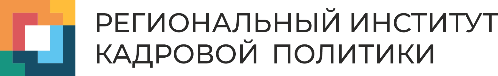 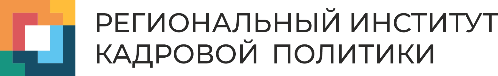 Воспитание 
детей и молодежи – 
стратегический 
общенациональный приоритет
План-график ДПП ПК на 2021 г.
Кафедра развития 
воспитательных систем
дополнительных 
профессиональных программ
7
5
2
72%
новых
обновленных
750
слушателей
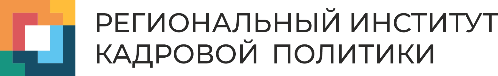 ПРИОРИТЕТНЫЕ НАПРАВЛЕНИЯ
воспитания и календарного плана ной
Рабочая программа воспитания ПОО
руководящие работники  
профессиональных образовательных организаций
Категории слушателей дополнительных профессиональных программ повышения квалификации
Цифровая среда  воспитательной деятельности
педагогические работники  
профессиональных образовательных организаций
Организация отдыха детей
 и их оздоровлениеих оздоровления
специалисты, занимающиеся отдыхом и оздоровлением детей и подростков
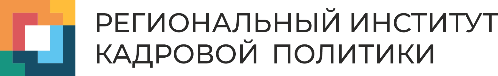 ОРГАНИЗАЦИЯ ОТДЫХА и оздоровления 
ДЕТЕЙ (ПОДРОСТКОВ)
Управление деятельностью организаций отдыха детей
 и их оздоровления, 72 часа
Разработка комплекта локальных нормативных документов организации отдыха детей
 и их оздоровления, 72 часа
Проектирование программы отдыха детей 
и их оздоровления, 
72 часа
Организационно-педагогическое обеспечение воспитательного процесса в организациях отдыха детей и их оздоровления, 
72 часа
Применение цифровых образовательных технологий в организации отдыха детей и их оздоровления, 72 часа
сентябрь – октябрь
(3 группы)
февраль 
(1 группа)
февраль  – апрель
(6 групп)
февраль  –  март
 (9 групп)
сентябрь – декабрь 
(3 группы)
ПРЕДСТАВИТЕЛИ МОУО
РУКОВОДИТЕЛИ 
ОРГАНИЗАЦИЙ ОТДЫХА 
ДЕТЕЙ И ИХ ОЗДОРОВЛЕНИЯ
ВОСПИТАТЕЛИ 
ОРГАНИЗАЦИЙ ОТДЫХА 
ДЕТЕЙ И ИХ ОЗДОРОВЛЕНИЯ
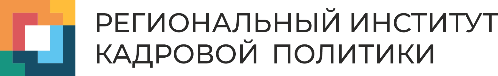 РАЗВИТИЕ СИСТЕМ ВОСПИТАНИЯ ОБУЧАЮЩИХСЯ СПО
Федеральный закон 
от 31.07.2020 № 304-ФЗ 
«О внесении изменений
 в Федеральный закон "Об образовании в Российской Федерации" по вопросам воспитания обучающихся»
ДПП ПК «Проектирование рабочей программы воспитания и календарного плана воспитательной работы профессиональной образовательной организации», 
84 часа 
(2 группы слушателей, 
апрель-май)
Указ Президента РФ 
от 7.05.2018 №204 
«О национальных целях и стратегических задачах развития Российской Федерации на период 
до 2024 года»
Приказ Минобрнауки России 
от 14.06.2013 № 464 
(ред. от 28.08.2020) 
«Об утверждении Порядка организации и осуществления образовательной деятельности по образовательным программам среднего профессионального образования»
ЗАМЕСТИТЕЛИ РУКОВОДИТЕЛЕЙ ПОО
ДПП ПК «Проектирование рабочей программы воспитания и календарного плана воспитательной работы профессиональной образовательной организации»
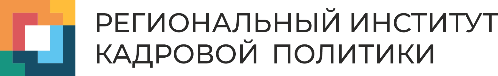 Сроки реализации:19.04 - 30.04; 26.04 - 11.05; Объем часов: 84 часа
Категория слушателей: руководители и заместители руководителей по УВР профессиональных образовательных организаций
Кол-во слушателей: 75 чел 
Форма обучения: очно-заочная (с ДОТ)
Содержание
Нормативно-правовое и информационное обеспечение
2 модуль
1 модуль
НОРМАТИВНОЕ СОПРОВОЖДЕНИЕ ВОСПИТАТЕЛЬНОЙ ДЕЯТЕЛЬНОСТИ В  СРЕДНЕМ ПРОФЕССИОНАЛЬНОМ ОБРАЗОВАНИИ
ВОСПИТАТЕЛЬНАЯ ДЕЯТЕЛЬНОСТЬ  В СПО: НОВЫЕ ВЕКТОРЫ ОРГАНИЗАЦИИ И  СОДЕРЖАНИЯ
РАБОЧАЯ ПРОГРАММА ВОСПИТАНИЯИ КАЛЕНДАРНЫЙ ПЛАВН ВОСПЕИТАТЕЛЬНОЙ ДЕЯТЕЛЬНОСТИ
РАБОЧАЯ ПРОГРАММА ВОСПИТАНИЯ,КАЛЕНДАРНЫЙ ПЛАН ВОСПИТАТЕЛЬНОЙ ДЕЯТЕЛЬНОСТИ
Ожидаемый результат освоения слушателям ДПП ПК – 
проект рабочей программы воспитания обучающихся ПОО
3 модуль
ДПП ПК «Цифровая среда воспитательной деятельности:
 виды, методы, содержание»
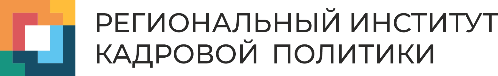 Сроки реализации: 17.05 - 29.05 
Объем часов: 72 часа
Категория слушателей:  педагогические работники профессиональных образовательных организаций
Кол-во слушателей: 25 чел 
Форма обучения: очно-заочная (с ДОТ)
Содержание
Нормативно-пра и информационное обеспечение
2 модуль
1 модуль
Роль педагога в цифровой среде: 
ценности и смыслы
Воспитание 
в цифровой среде:
вызовы и стратегии
Ожидаемый результат обучения слушателей - 
проекты по направлениям:
цифровая гигиена;
цифровая культура;
цифровая экология;
цифровая экономика;
 виртуальная реальность (VR);
дополненная реальность (AR);
цифровые коммуникации;
социальные медиа и др.
РАБОЧАЯ ПРОГРАММА ВОСПИТАНИЯИ КАЛЕНДАРНЫЙ ПЛАВН ВОСПЕИТАТЕЛЬНОЙ ДЕЯТЕЛЬНОСТИ
Цифровые образовательные сервисы: достоинства и риски
3 модуль
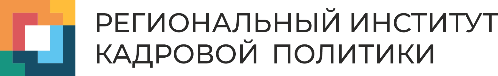 КОНТАКТНАЯ ИНФОРМАЦИЯ
РЕГИОНАЛЬНЫЙ ИНСТИТУТ КАДРОВОЙ ПОЛИТИКИ
г. Иркутск
ул. А. Невского, 105
ул. Рабочего штаба, 19А
www.center-prof38.ru
8 (395) 484-370
rikp@rikp38.ru